Socio-Economic Analysis of Water Table Management
Suren Kulshreshtha & Ana Marie Bogdan
AGGP 2 Meeting
March 16 2017
AGGP 1 Activities: Location
Major findings AGGP1 (1)
All treatments included in AGGP1 resulted in gain in benefits to the producers
These results were based on a single farm case study in most cases; no consideration made to size differences, or other physical characteristics of the farm
Famers indicated that their adoption of these new practices would be affected by their own economic outcomes, even when the environmental and social considerations appear as motivation
Economic motivation included: increased yields, protability of investment, being able to try the technology, reduce labor costs, reduce water use
AGGP1: Barriers to adoption
Tight profit margins and uncertainty related to future contracts
Financial requirements
Perceptions of the new technology affects its adoption
If the perception is beneficial, adoption is more likely
Perception of a new technology is affected by factors: goals of the producer, education level, farming experience, specialization in the crop affected by the technology, and the degree to which it benefis the society as a whole
AGGP1: Adoption of BMPs
Data from 70 producers were collected
Significant factors included: education level, farm size, positive attitude re. environment, perception of the BMP, and goals of the producers
Most significant factors: perception of producers, advantage provided by new technology over the existing one
AGGP1: Lessons learnt
Web-Based surveys led to low response rate, and skewed the sample to larger farms 
Developing early connections with information gate-keepers is essential
How perceptions are formed is a relatively unknown area
Non-adopters have some misconception of the new technology, which can be changed through proper policy measures
Open-ended and qualitative questions provide in-depth information on the adoption decision-making process
Face-to-face interviews provide better response rate
AGGP1: Recommendations
Data collection should be comprehensive and consistent with the type of analysis planned
Experimental design should be selected in collaboration with farmers, all members of the research team, and regional experts
AGGP 2: Location
AGGP2: Overview
Develop information and policy measures that would ensure adoption of project developed new technologies
Three major milestones
1. Collection of farm level data
2. Robust economic and environmental evaluation of beneficial water management systems
 3. Analysis of socio-economic data
Milestone 1: Socio-economic Data Gathering
Four seasons of farm level data collection, one each for 2017-18, 2018-19, 2019-20, and 2020-21
To include economic characteristics of the technology
Farm level characteristics
Survey of farmers using a questionnaire
Milestone 2: Robust economic and environmental evaluation of beneficial water management systems
Whole Farm Level Simulation model for private economics of technology
Model with several different characteristics (Size, Specialization, Alternative technology)
Sensitivity analysis of economics
Farmers and stakeholder workshops
Life Cycle analysis modeling
Multi-criteria analysis modeling
Life Cycle Analysis
Scope of this analysis is from ‘Cradle-to-grave’ for the new technology
All inputs needed for the implementation of the technology and all related activities are included
Emphasis would be on aspects realted to environmental goods and services
Carbon stock change as a result of adoption of the technology would also be included
Undertaking Life Cycle Analysis using alternative methods would be explored
Multi-criteria Analysis
Refers to decision making using various alternatives and different goals of the decision maker
Decision making criteria could also be different
Some of the goas may be conflicting in nature and may requires some trade-offs
Incorporates both qualitative and quantitative information
Different options area ranked according to the given set of objectives (goals)
Three types of indicators: Financial, Social and Ecological.
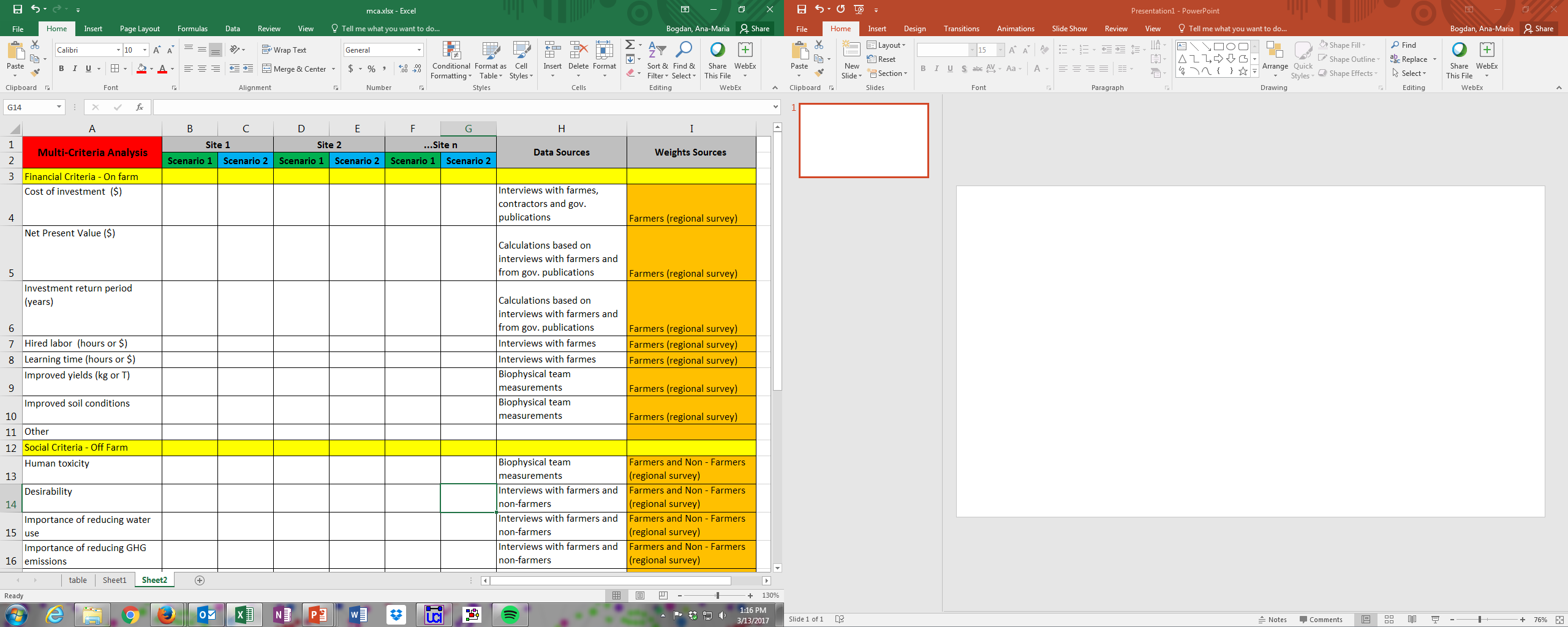 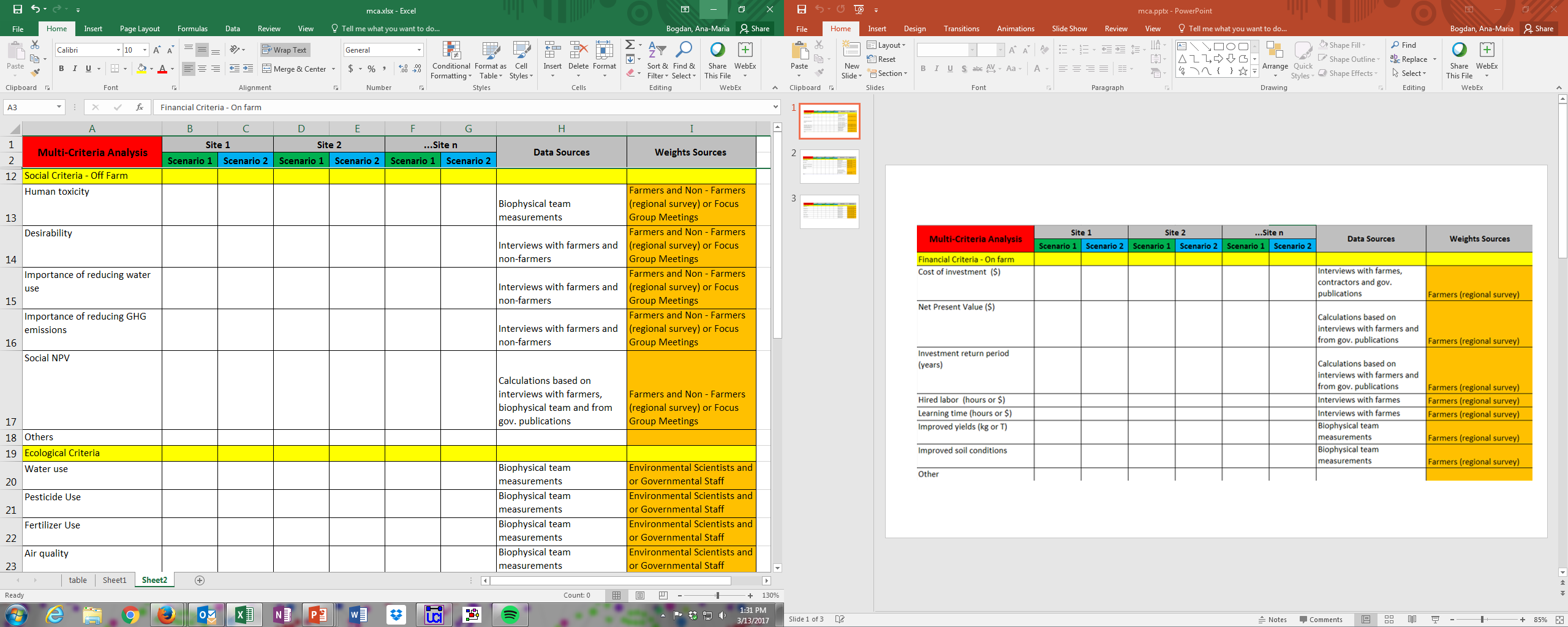 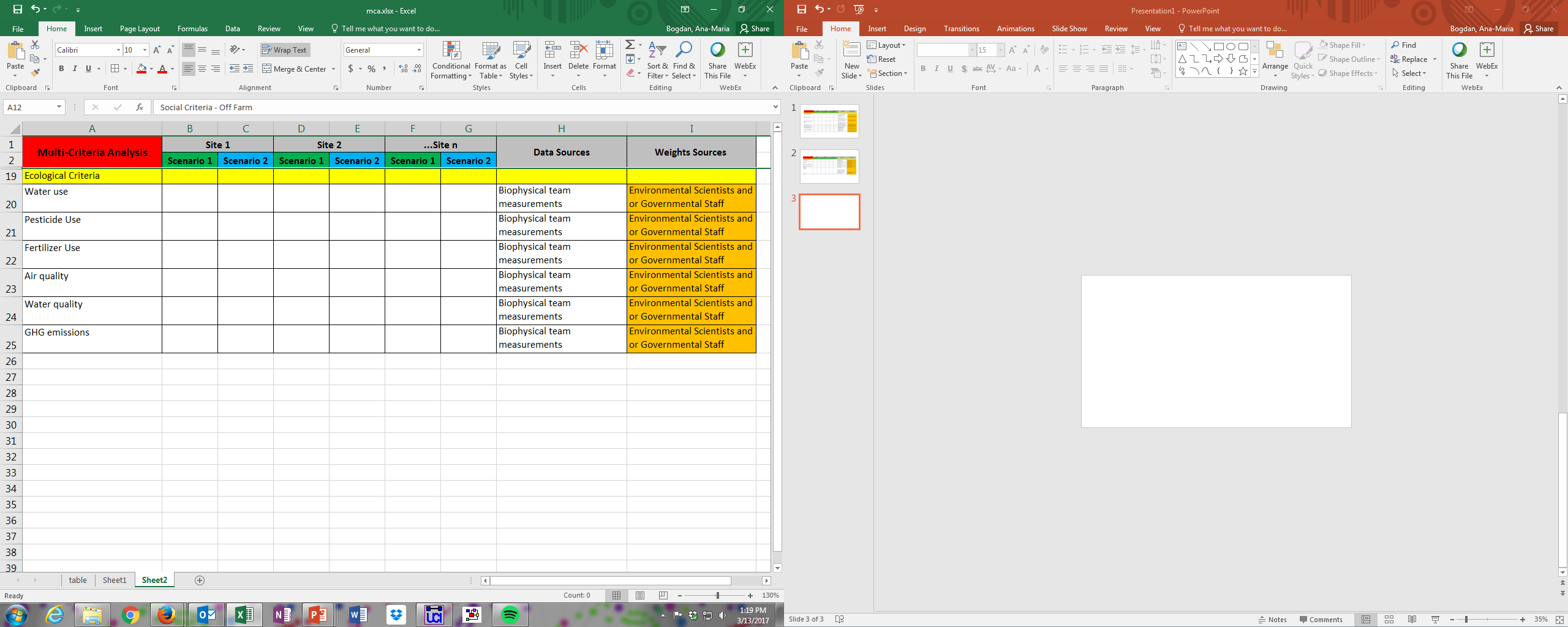 Milestone 3: Analyze socio-economic data
Industry profiles
Analysis of questionnaires
Regression analysis re adoption factors, barriers, and perception
Identification of key factors in the diffusion of improved practices
Identification of factors influencing adoption 
Barriers to adoption
Comparison of adopters and non-adopters
Estimation of non-market benefits, both market-based and non-market based 
Estimation of regional socio-economic and environmental effects of 
Estimation of adoption potential of said technology
Introduction of climate change
Estimation of total carbon sequestration 
Policy review and assessment